Multi-Touch:  Designing And Testing For Logo Compliance
Stephen Potter
Senior Program Manager
Microsoft Corporation
Agenda
What’s so important?
Logo tools and the Multi-touch AQ (Additional Qualifications)
The Windows 7 multi-touch logo requirements 
What do they mean?
How to test them?
Beyond the logo
Even higher quality for a more competitive product
What's So Important?
The user experience 
Multi-touch technology will stand or fall on the quality of the user experience
Success for all of us depends on meeting user expectations
Using touch must be simple, reliable and consistent
The quality of the user experience begins with the digitizer and its drivers 
We’ll do what we can to help you meet the quality bar
What's So Important?
New Windows 7 touch features will only work on PCs that have a Logo certified digitizer
Single touch or non-logo PCs will have Vista-level touch functionality
Multi-touch is also an AQ – Additional Qualification
Goals of the AQ program
Customers can find devices or systems that enable specific experiences
Partners can communicate that their device/system supports the experience
Meet the Windows 7 Multi-touch logo requirements… and you get the Windows 7 Multi-touch AQ for free
No extra requirements
Logo Tools
Windows Logo Kit 1.3 (Windows 7 preview)
Available later this year
Preview changes to the logo program for Windows 7 and expected tests
Automated tests querying HID values
Stub jobs for manual tests (with descriptions)
Windows Logo Kit 1.4
Will ship at same time as Windows 7 RC
Comprehensive manual test set
Placing contacts, drawing lines, circles, other patterns
Complete validation of HID Usage and the user experience requirements
Systems And Devices
Multi-touch requirements apply equally to devices and systems
Hardware integrations can introduce noise
Poor bezel placement
Added capacitance
Keep testing at every phase of integration
Work with your supply chain partners
Please ask them to work with us
Devices need to be submitted for manual logo verification test pass at Microsoft lab
HID Class
Multi-touch digitizers must appear to the OS as HID digitizers, and not as a mouse or other proprietary device.
Why? 
So Windows knows when to enable multi-touch capabilities
Design and test tips
Standard device class in HID descriptor
Automated descriptor query
HID Usages
Automated descriptor queries
X, Y coordinate support
Physical/logical sizes:  Min/max
(If you can’t report accurate maximums, report 0 units)
Maximum count support
Height, Width support
Touch valid (confidence) support
Packet data  
Validation of packaging and sequencing 
Serial, parallel, hybrid modes
Validation with WLK 1.4 manual tests
Screen Coverage
Input requirements apply equally to all areas, including edges and corners.
Why? 
To avoid blind spots or dead areas. The desktop experience in Windows relies on accurate touch at edges and corners
Design and test tips
Crucial to test this at all integration phases - hardware placement can easily impact it
Tests will include touch points throughout the screen area and at all extremes
Battery Operation
For battery-operated devices, the requirements must be met whether the device is running on AC or battery power.
Why? 
Mobile user scenarios are primary; the requirements are equally important for tethered or mobile use
Design and test tips
If digitizer performance is impacted by power supply, design for both cases
Tests must be run on both cases
Sampling Rate
Sample rate: at least 50hz per finger.
Why?
Packet rate determines responsiveness and ability to handle fast-moving fingers
Design and test tips
50hz is really a minimum (USB supports up to 133hz)
For the manual tests, sample rate will be measured for all contacts
Resolution
Resolution:  At least 100ppi and at least display resolution
Why?
Resolution is a fundamental component of accuracy; pixel level accuracy is important for many user scenarios
Design and test tips
Report in HID usage
The manual tests will include a component to determine resolution of input
Jitter
For all fingers, if a contact is stationary, the reported position data must not change
Why?
Stationary contacts are an important class of interaction primitives; many applications need to be able to rely on stationary contacts
Design and test tips
Manual test will require multiple stationary contacts, will log position data
Contact Accuracy
Tracing a line, circle, or other pattern should produce data that is within 0.5mm of the expected data pattern…
Why?
Accuracy of contacts in motion is fundamental to almost all multi-touch scenarios. 
Design and test tips
Prioritize accuracy in design (meeting this generally buys you the other requirements)
Manual tests following lines and patterns on a canvas (MSPaint good testbed)
Contact Accuracy
…and without interruption to the pattern
Why?
Incorrect up/down data destroys integrity of linear movements, including dragging and line drawing.
Design and test tips 
High packet rate, robust tip switch usages
Resistive technologies should use softer spacers
Manual canvas tests will specify patterns to be drawn which maintain linear integrity
Contact Offset
The physical contact with the device and the position the device reports must be within 2mm of each other for all fingers…
Why?
Reduced offset is crucial to accuracy (and user perceptions of accuracy)
Design and test tips
No cheating! This is core to every requirement
Manual test will require finger contact at known points on the screen
Contact Offset
…applies whether each contact is stationary or in motion, and when multiple fingers make contact simultaneously or separately.
Why?
High accuracy in movement operations, and guaranteed correlation of x, y co-ordinates
Design and test tips
Manual canvas tests, including contact detection for multiple fingers simultaneously or incrementally
Ghost Points
No data must be reported for locations where contact is not made.
Why?
Random input packets are guaranteed to destroy trust and turn users instantly against the technology
Design and test tips
Ensure elimination of noise at all phases of construction/integration
If mobile, move it around while testing
Tests will specify periods of inactivity
Device Fundamentals
General core driver requirements for all devices – satisfying another dimension of the user experience
Drivers must be secure, stable, reliable… architected to maximize reliability and stability and do not leak resources…
Install/uninstall behavior 
In the wild:  All drivers must maintain a high Driver Quality Rating (DQR) or the manufacturer must make a fixed driver available to customers within 90 days 
…
Get Your Drivers Easily To Users
Limited opportunity to ship in Windows 7
Window closing
Windows Update
Each week, millions of users worldwide automatically update their systems at http://windowsupdate.microsoft.com
Highly recommended: once logo’d, distribute your drivers through Windows Update
Manage settings for distributing your driver via Driver Distribution Center (DDC) on Winqual
View download statistics and WER data
For details, see Distributing Drivers on Windows Updatewww.microsoft.com/whdc/maintain/DrvUpdate.mspx
Beyond Logo
Lead the field with an even better user experience
Support optional HID usages for richer applications
Contact width/height – very important
Pressure 
Valid touch confidence (and do it fast)
OS won’t do palm rejection otherwise
Double-tapping should work with minimal uplift of the finger
Many users lift the finger only a small distance off the screen to double-tap
Beyond Logo
Performance
Device-side gesture detection strongly discouraged
Palm rejection should be especially fast
Set the ‘touch valid’ usage sooner rather than later
Pen use on touch screen is an important scenario
Palm detection shouldn’t interfere with pen use scenarios 
Input should not be triggered by dust or small insects
Call To Action
Recognize the fundamental need for quality
Please ensure your managers, partners and suppliers all appreciate this!
Build drivers following the guidance and samples in the Windows Driver Kit
Run the tests in Windows Logo Kit frequently
Contact us if you have any questions
Additional Resources
Documents 
HID Extensions for Multi-touch (SpecServer)
Digitizer Drivers for Touch, Multi-touch, and Pen Devices  (WinHEC whitepaper)
Designing and Testing Multi-Touch Solutions for a High Quality User Experience and Logo Compliance (WinHEC whitepaper)
Websites
Getting started with the Windows Logo program: http://www.microsoft.com/whdc/winlogo/getstart/default.mspx  
Pen and Touch Digitizer Drivers: http://www.microsoft.com/whdc/device/input/PEN_touch.mspx   
Related WinHEC Sessions
MBL-T527 Multi-Touch in Windows 7 Overview
MBL-T528 Multi-Touch Driver Development 
COR-T520 Windows Logo Program Tools: Overview and Directions 
COR-T609 Making Drivers Available on Windows
Logofest events worldwide in first half of 2009
Meet the team!
Contact us:
tab-ext@microsoft.com
Questions?
Please Complete A Session Evaluation FormYour input is important!
Visit the WinHEC CommNet and complete a Session Evaluation for this session and be entered to win one of 150 Maxtor® BlackArmor™ 160GB External Hard Drives50 drives will be given away daily!





http://www.winhec2008.com
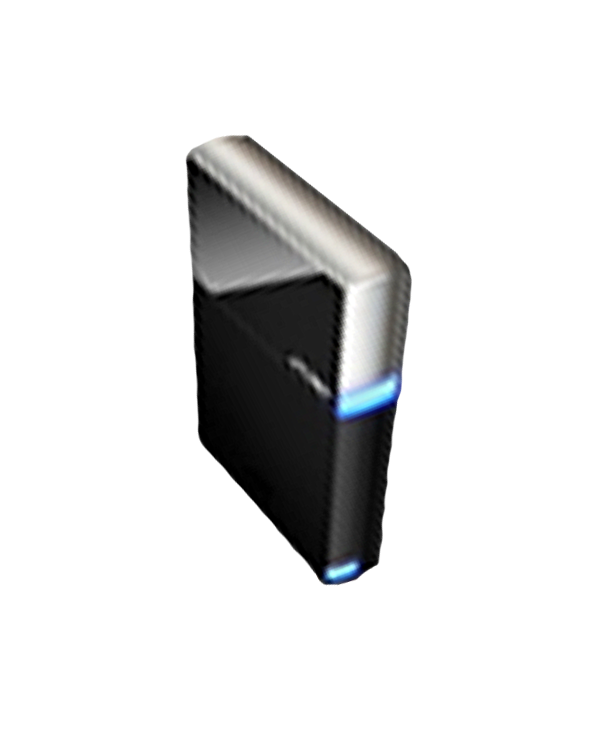 BlackArmor Hard Drives provided by:
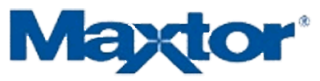 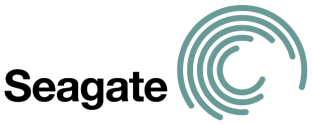 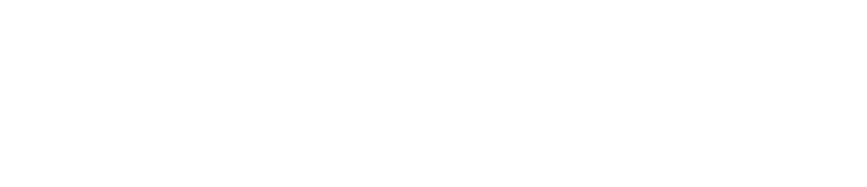 © 2008 Microsoft Corporation. All rights reserved. Microsoft, Windows, Windows Vista and other product names are or may be registered trademarks and/or trademarks in the U.S. and/or other countries.
The information herein is for informational purposes only and represents the current view of Microsoft Corporation as of the date of this presentation.  Because Microsoft must respond to changing market conditions, it should not be interpreted to be a commitment on the part of Microsoft, and Microsoft cannot guarantee the accuracy of any information provided after the date of this presentation.  MICROSOFT MAKES NO WARRANTIES, EXPRESS, IMPLIED OR STATUTORY, AS TO THE INFORMATION IN THIS PRESENTATION.